Talent 4.0 – Talent Management för SMEsUtbildnings-program
https://t4lent.eu/
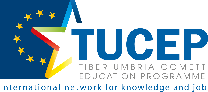 2018-1-AT01-KA202-039242
Modul 02: ATTRAHERA Arbetsgivarvarumärke- att attrahera talang
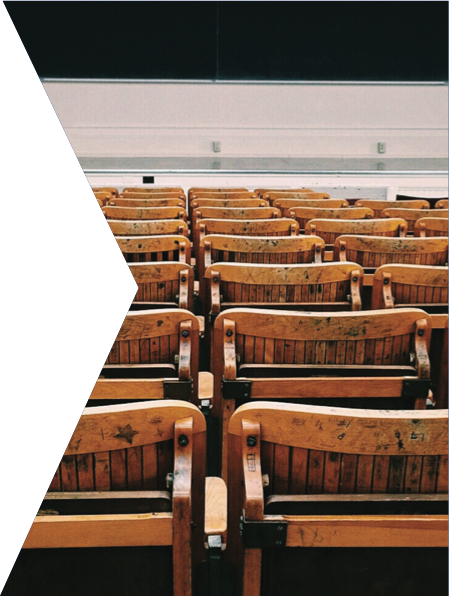 Praktisk guideVarför väljer inte talanger dig?Guide till en unik och effektivkommunikation av arbetsgivarens varumärkesom får dig att synas och kontaktas av de talanger du letar efter
Förberedd av TUCEP  ITALIEN
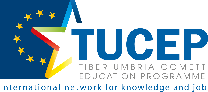 2018-1-AT01-KA202-039242
Vad du kommer att hittar i den här guiden
Talangbrist:
ett HR
eller kommunikations problem ?
Om det inte finns någon
 medvetenhet om 
arbetsgivarens varumärke
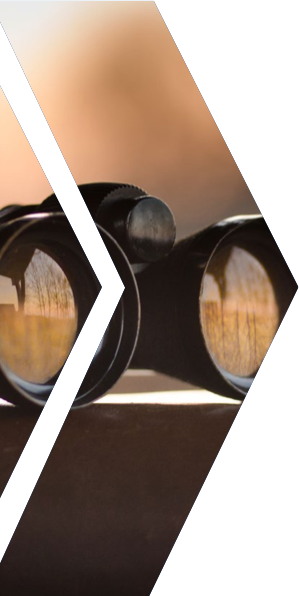 Men vart ska du om du
har du inte planen?
LinkedIn:
förstod du verkligen?
Undvik att slösa energi och
resurser
HR och kommunikation: Hera-gruppens vittnesbörd
Definiera en kommunikationsstrategi för arbetsgivare på LinkedIn: vanliga misstag
Öka utbudet av ditt arbetsgivarvarumärke
LinkedIn: Intern kund
> Extern kund
Chefer på LinkedIn -
verklig påverkan på företaget
Checklista: Du har ett problem med medvetenheten om varumärkesarbetare
Varför hittar du inte eller lockar till dig talang du letar efter med LinkedIn
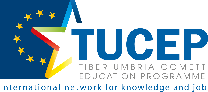 2018-1-AT01-KA202-039242
Checklista: Du har ett problem
med medvetenheten om varumärkesarbetare
Enligt ny forskning anser 61% av de italienska företagen är det
en prioritering och brådska för den närmaste framtiden att säkra kvalificerad personal med hög teknisk kompetens och en benägenhet för digital.
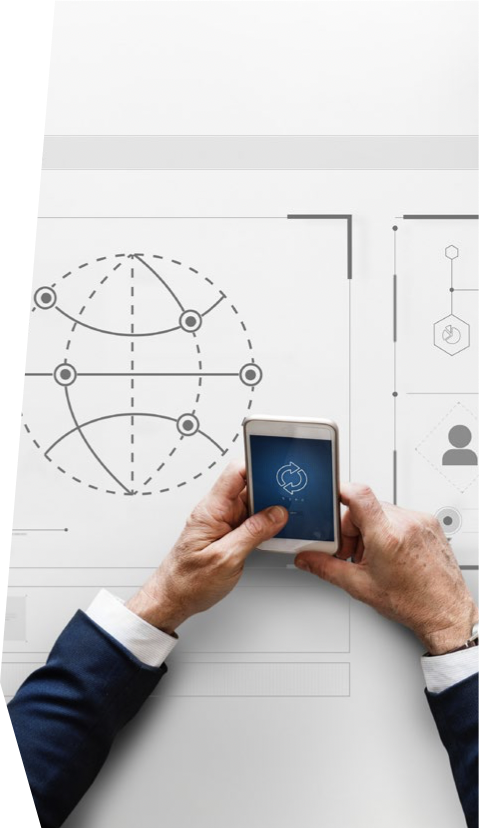 Problemet är att dessa personer
är svårare och svårare att hitta och idag är konkurrensen om att locka dem hårdare än någonsin, framför allt för att deras kompetens är transversal, därmed "kriget för talang".
Den typ av person, kort sagt, som
är lugn i en social miljö och särskilt i en miljö som LinkedIn.
För företag kan detta leda till att både medelstora och stora företag klagar att de inte hittar rätt personer. När de hittar dem svarar de inte på oss. Om de svarar oss väljer de oss inte.
Om de väljer oss har vi svårt att hålla kvar de.
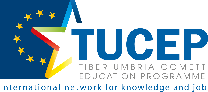 2018-1-AT01-KA202-039242
Talangbrist: HR eller kommunikations problem?
Problemet är HR, så den första lösningen som företag försöker med är att utrusta HR med nya verktyg:
vi byter ATS, infogar video-cv, betalar för LinkedIn rekryterare, karriärsida och jobb öppningar.
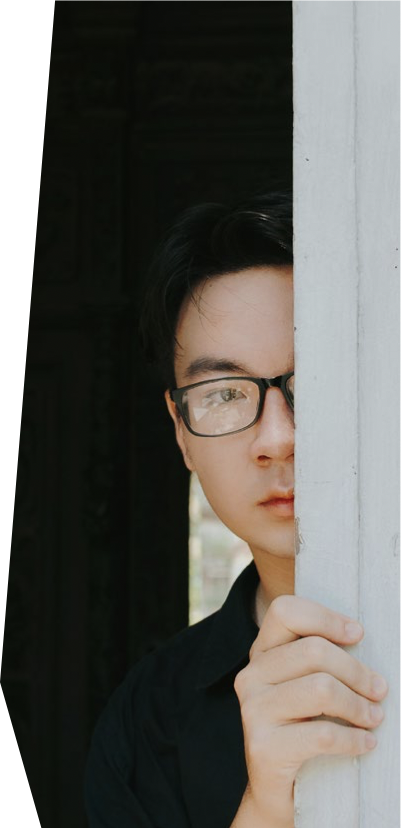 Synd att dessa investeringar inte tar bort problemet, eftersom det inte handlar om att utrusta HR med nya verktyg. Om du inte hittar människor, eller om de inte svarar, eller om de väljer ett annat företag efter intervjun är problemet - kommunikation om ett effektivt arbetsgivarvarumärke.
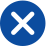 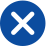 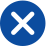 De är symptom på företagets oförmåga att marknadsföra sig som en ideal arbetsgivare.
Tom pipeline, svårigheter att hitta kandidater online
oförmåga att anställa ungdomar eller övertala seniorer att byta företag utan en stor lönehöjning
Företaget strukturerade sig sedan för att skapa ett Arbetsvärdesförslag och använde sig av LinkedIn så att folk skulle veta att de är närvarande på ''Career Days''.

Det är synd att ''EVP: erna'' idag alla liknar varandra och människor, kultur och mångfald från unika element blir instrument för godkännande.

Kandidaten återvänder till situationen där han inte är tydlig om vilka element man ska välja  i ett företag framför ett annat, men är mycket tydlig att företaget deltar i karriärdagar.
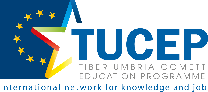 2018-1-AT01-KA202-039242
Om det inte finns någon medvetenhet om arbetsgivarens varumärke
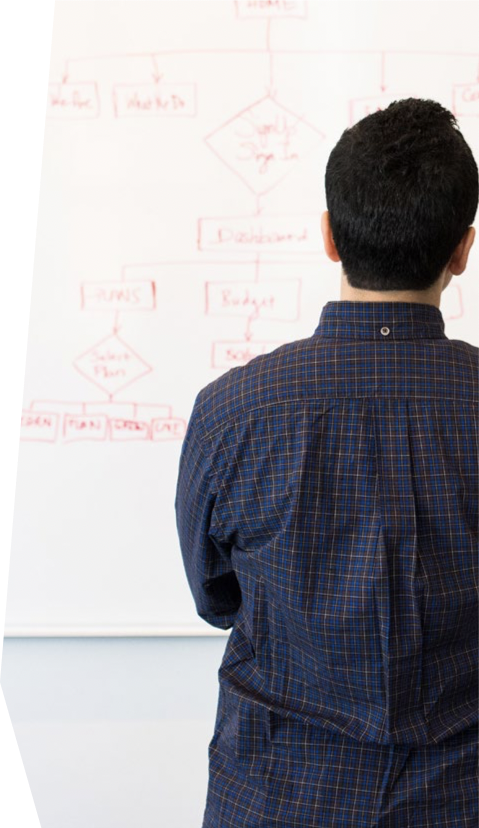 "Vi är ett vackert företag, men ingen vet."
"Låt oss göra XYZ och inte säga något."
"Vi är nyligen en grupp på mer än XX 000 personer men utanför sektorn känner de oss inte."
"Vi har ABC-fördelar, men de upptäcker dem först när de kommer in."
Medelstora företag som är i stark tillväxt,känner ingen igen.
Det är resultatet av att de talanger som de fångar upp väljer företag med ''bättre namn''.
Var fastnar mekanismen?
De är de vanligaste fraserna som vi samlar in varje dag i SMEs. Stora men nichade varumärken, som idag öppnar för att leta efter människor även utanför deras sektor går från att vara stora till att vara små fiskar i ett mycket stort hav.
Flera studier tyder på att vi dras ifrån en pengardriven jobbsökning till en syftad.
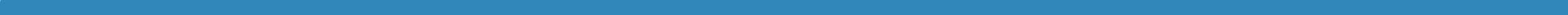 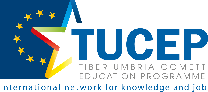 2018-1-AT01-KA202-039242
Om det inte finns någon medvetenhet om arbetsgivarens varumärke
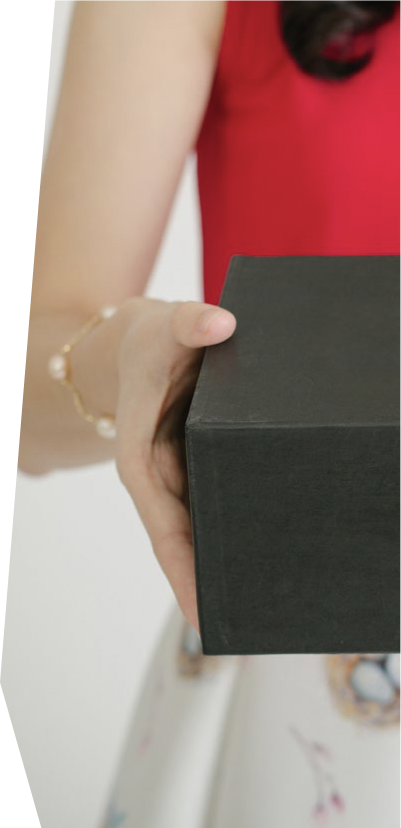 Kommunikation via arbetsgivarvarumärket, betyder: att hitta och välja även om lön och arbetsplats inte är konkurrenskraftiga.
Det är också detsamma för seniorer som vill byta jobb men är vana vid en lön som inte längre är i linje med marknaden.
Detta gäller för en ny examinerads första erfarenhet: i åratal har han byggt upp förväntningen att titeln omedelbart kommer att garantera honom högre ekonomiska förhållanden än hans kamrater utan examen.
I praktiken har de som söker arbete i åtanke att de inte kommer att hitta de ekonomiska förhållanden de förväntar sig.
Företaget ber personen om ett åtagande som påverkar hans liv och människorna omkring honom utan att erbjuda någon garanti för ekonomisk förbättring.
På jobbet letar vi därför efter mer: ständig praktik; förmågan att förvärva nya färdigheter; ett team och en arbetsmiljö där man kan känna sig bekväm;
en utvecklingsplan eller kontakt med tekniker och chefer som kan påskynda karriären; flexibilitet i livs-arbetet  och välfärdsförmåner.
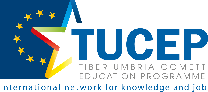 2018-1-AT01-KA202-039242
Om det inte finns någon medvetenhet om arbetsgivarens varumärke
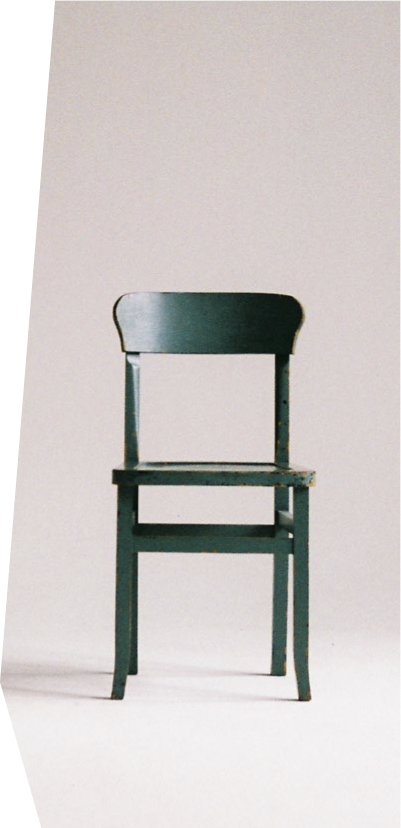 Den första investeringen att göra är att öka medvetenheten och kännedomen om sitt mål med avseende på det unika som gör företaget attraktivt som en plats för professionell tillväxt och arbete.
LinkedIn är den bästa plattformen för att uppnå detta och är tillgänglig för alla företag..
Tyvärr misslyckas många, ofta pga två olika problem.
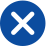 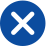 Å ena sidan, som ett socialt nätverk, ligger det under rubriken Extern kommunikation vilket inte är logiskt då det utvisar HR från ledningen.
Å andra sidan har HR inte interna marknadsföringsfärdigheter för att bättre hantera LinkedIn-kanalen, där den publicerar uppdateringar utan en riktig strategisk plan.
Det finns väldigt få företag där förhållandet mellan HR och kommunikation fungerar perfekt: senare i den här e-boken ger vi ett exempel.
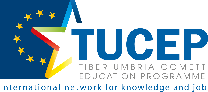 2018-1-AT01-KA202-039242
LinkedIn: förstod du verkligen?
LinkedIn är den främsta alliansen för arbetsgivarvarumärken och talangförvärvnings chefer. En professionell plattform med nästan 700 miljoner användare över hela världen, endast 13 i Italien, som växer med två profiler per sekund.
Skönheten i LinkedIn är att det är en
plats där människor går för att presentera sin yrkeshistoria. Till och med den mest skeptiska vet att när han måste leta efter arbete är det första han gör att gå till LinkedIn för att uppdatera sin profil.
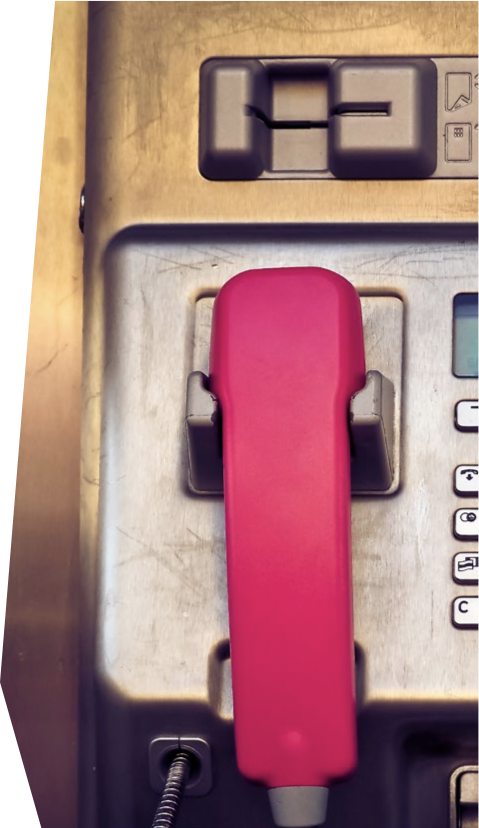 Många seniorproffs är öppet "antisociala", men om de ett socialt konto är det ett LinkedIn-konto. LinkedIn ses faktiskt som ett seriöst socialt nätverk för att ansluta till andra yrkesverksamma och olika företag.
Som en plats för utbyte och interaktion är LinkedIn-användare för det mesta passiva kandidater: det betyder att de har ett jobb och inte aktivt letar efter ett nytt.
Men de kommer att vara villiga att lyssna om du ger dem det berömda erbjudandet som de inte kan avslå.
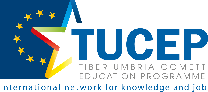 2018-1-AT01-KA202-039242
LinkedIn: förstod du verkligen?
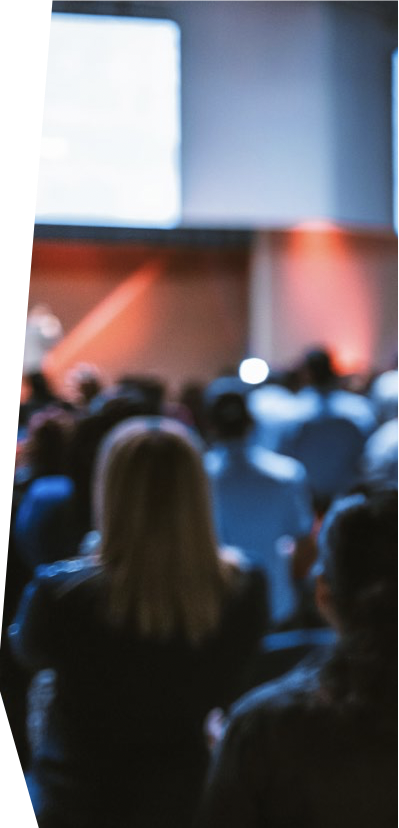 En svag punkt i LinkedIn skulle vara bristen på unga profiler. Många företag kastar sig nu in på andra sociala nätverk som Instagram, vilket ökar samlingen av investeringar som görs utan logik.
Verkligheten är att studenter på LinkedIn representerar minst 10% av de totala användarna och om företaget inte kan fånga dem beror det på att det inte har strukturerat en strategisk kommunikationsplan för just denna målgrupp.
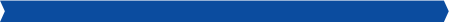 + 20 %
Att ha en strategisk kommunikationsplan är viktigt för att få resultat från LinkedIn och ökar omedelbart kanalprestanda med 20%.
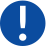 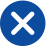 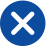 De publicerar och berättar saker men utan ett mål som till exempel att vilja förbättra sin uppfattning om det specifika utbudet av nyutexaminerade i naturvetenskapliga ämnen.
Tyvärr använder företag ofta LinkedIn-sidan för att visa upp innehåll.
Bristen på en strategi gör att LinkedIn blir en icke återbetalningsbar investering, då den inte är relaterad till målen för talangförvärvning
Detta förstärker i sin tur den redan negativa uppfattningen som ledningen vanligtvis har gentemot sociala medier och reflekterar negativt den interna trovärdigheten hos HR-området, som istället starkt tror på verktyget men inte kan erhålla nödvändiga resurser för att fullt ut utnyttja det.
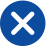 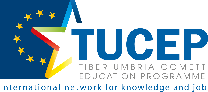 2018-1-AT01-KA202-039242
Men vart ska du gå om du inte har en plan?
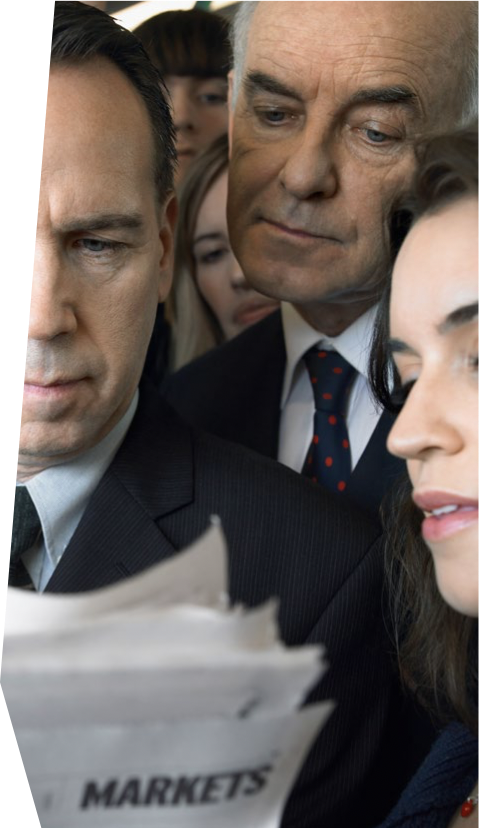 När är den bästa tiden att hitta den talang du behöver idag? 6 månader sen! Fördelen med att investera i kommunikation med LinkedIn är att det alltid finns en ny kontaktlinje som rekryterare och anställningschefer kan använda när det behövs.
För att uppnå detta måste företaget arbeta minst 6-12 månader med strategisk kommunikation, med ett mycket specifikt mål. Varför?
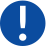 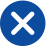 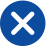 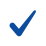 Företagens första stora misstag är att behandla LinkedIn som en jobbtavla. Skillnaden är stor. På en jobbtavla finns det användare som aktivt letar efter ett nytt jobb. Det betyder att beslutscykeln är snabbare och att de klassiska formlerna fungerar.
LinkedIn, å andra sidan, är ett socialt nätverk och är fullt av människor som inte har bråttom att förändras. Företaget måste därför gå in på djupet, mata dem och övertyga dem om att de är ett bra företag och att det är intressant för dem att lämna den gamla vägen för den nya.
Även om det gör det, har andra konkurrerande företag kommit till samma slutsats genom att höja inträdeshindren när det gäller kvalitet, typ av innehåll och reklambudget.
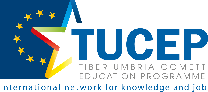 2018-1-AT01-KA202-039242
Men vart ska du gå om du inte har en plan?
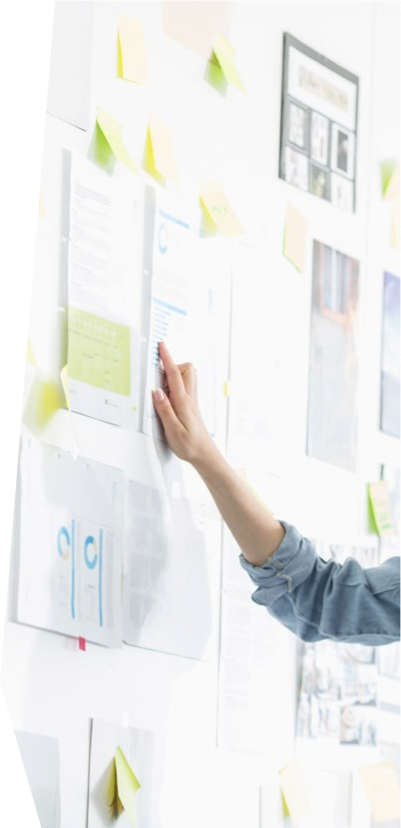 Detta missförstånd av LinkedIn är anledningen till att företag skyndar sig att utrusta sig med överflödiga jobb-öppningar och karriärsidor när de först ska investera i en sida för kommunikation, ett ambassadörsprogram och reklam för att förstora målgruppen på sidan.
Kort sagt, att arbeta utan en plan är den snabba vägen till katastrof.
«Men vi har en plan!»

Var noga med: de företag jag har hört säga detta har haft en redaktionell "kalender" och inte en HR "kommunikationsplan" på LinkedIn.
En redaktionell kalender är en ordnad samling av inlägg, infogade i ett schema som effektiviserar arbetet för de team som arbetar med sidan. Det är viktigt att ha en redaktionskalender: det underlättar vhefens arbete med arbetsgivarvarumärket; samordnar de interna aktörerna (t.ex. HR och kommunikation) och de externa aktörerna (t.ex. byrån).
En kommunikationsplan ligger däremot på en högre nivå: det är de globala strategidokumentet som inriktar alla projektintressenter på målet som ska uppnås, på verktygen för att uppnå dem och på den tid och resurser som krävs för att slutföra dem.
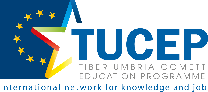 2018-1-AT01-KA202-039242
HR och kommunikation: Hera-gruppens vittnesmål
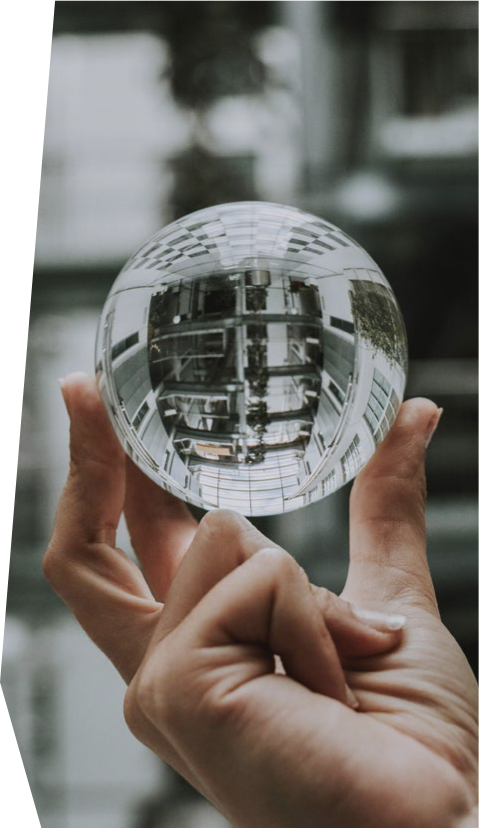 Vi känner till få företag som har börjat från grunden, men med en "Grand Communication Plan" i handen, tydlighet i syfte och internt samarbete mellan HR och kommunikation som Hera Group.

Vi hade nöjet och äran att intervjua Giovanna Coppini, personal utveckling & arbetsgivarvarumärke @Hera, i syfte att identifiera elementen i deras framgång.
Giovanna, varför bestämde sig företaget för att investera på LinkedIn?
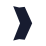 Vi öppnade LinkedIn 2012 som det enda sociala nätverket, med det uttryckliga syftet att göra det till en utställning för att dirigera kandidater och därmed leda ansökan till vår karriärsida.
Vi såg LinkedIn som en strategisk tillgång där hela vår potentiella målgrupp var och där vi kunde kommunicera heterogeniteten i de aktiviteter vi gör på Hera och som "utifrån" är svåra att se eller ansluta till Hera-varumärket.
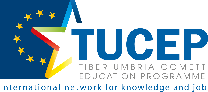 2018-1-AT01-KA202-039242
HR och kommunikation: Hera-gruppens vittnesmål
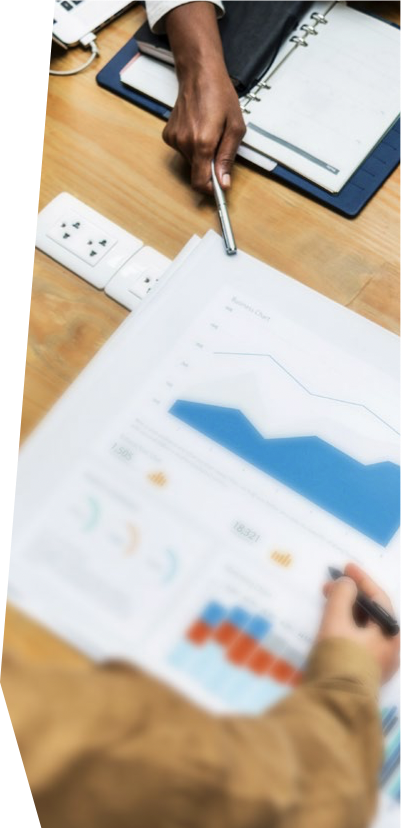 Under de följande åren har vi utrustat oss med de verktyg som LinkedIn gör tillgängliga: Rekryteringslicenser, karriärsidor, jobb-öppningar och nyligen köpte vi också ''Talent Insight''.
Med tiden har vi byggt en relation med en målgrupp som har blivit allt bredare: består inte bara kandidater utan också investerare och intressenter.
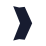 Vilka var prioriteringarna redan från början?
Utöka kommunikationsstrategin, öka frekvensen av publicerade inlägg, var mer aktiv, börja arbeta med kampanjer, även på områden där det var svårt att hitta möjliga kandidater (t.ex. kommersiell, it eller administration, ekonomistyrning). I början var siffrorna stabila: inläggen kom ut en gång i veckan men med ett språk som passar för pressmeddelanden mer än vad som krävs av sociala medier!
Vi ökade frekvensen och använde ett språk som passade för sociala medier och skillnaden märktes av direkt!
Vi har solida värderingar och ett specifikt uppdrag: vi främjar frågor relaterade till cirkulär ekonomi, hållbarhet och intelligent användning av resurser (vatten och energi), det är därför våra samtal är inriktade på att öka människors medvetenhet om dessa, grundläggande frågor för medborgarnas liv och för att göra städer smartare och mer hållbara.
Idag är vi stolta över att ha byggt en gemenskap med mer än 50 000 personer. En sak som inte är lätt i vår bransch: människor kommer ihåg energiföretag när de ser logotypen på en räkning eller när de står inför ett missnöje.
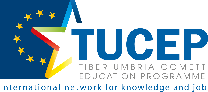 2018-1-AT01-KA202-039242
HR och kommunikation: Hera-gruppens vittnesmål
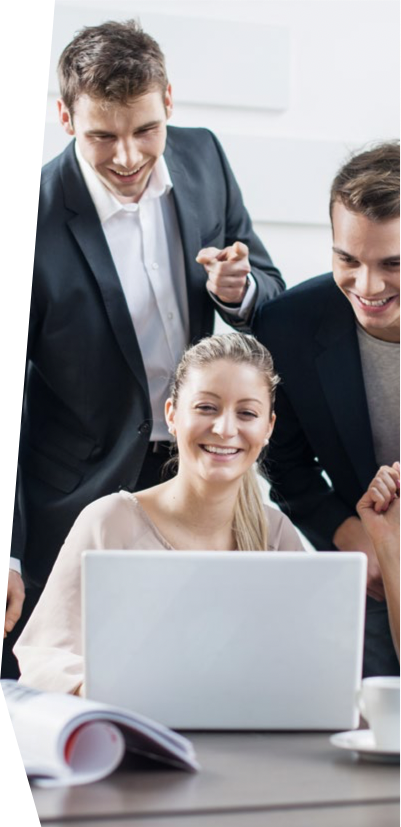 I efterhand tror vi att vi alltid har haft en mycket tydlig strategi med informationen vi delade med vår mgrupp och varför den informationen överensstämde med vårt uppdrag och vårt sätt att arbeta.
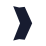 Vad är enligt din åsikt hemligheten med framgång?
Jag tror att poängen med framgång är maximal integration mellan affärsstrategi, HR och kommunikation. Vi har en fyraårig affärsplan: som företag tänker vi på framtiden och utvecklingen för våra medarbetare och vår verksamhet. Detta gör att vi kan planera våra kommunikationsstrategier i god tid.
En av våra hörnstenar är till exempel begreppet "delat värde". Som nämnts tidigare är en av våra strategiska tillgångar hanteringen av den integrerade avfallscykeln: från gatusopning, till behandling och bortskaffande till omvandling av avfall till nya resurser (såsom plastregenerering) som sedan sätts i omlopp på marknaden.
Det som gör att vi effektivt kan kommunicera vårt DNA (distinkt och heterogent) är den stora kopplingen mellan HR och kommunikation. Som HR vet vi vilka områden och aktiviteter som potentiella kandidater har. Intressenter betraktas som ett värde och kommunikation hjälper oss att förstå hur vi kan förmedla dem i de olika sociala kanalerna och identifiera när och hur man berättar för dem och infoga dem i den övergripande ledningen planen.
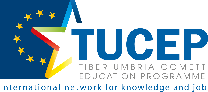 2018-1-AT01-KA202-039242
HR och kommunikation: Hera-gruppens vittnesmål
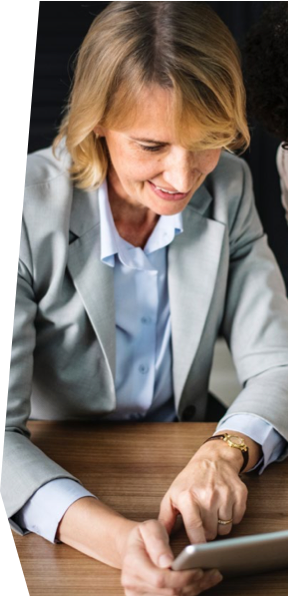 Förutom HR-aktiviteter använder vi faktiskt Linkedin för att berätta vad vårt företag gör: vi förmedlar hållbarhetsvärdena för multifunktion, berättar om dess ekonomiska resultat, illustrerar projekt och aktiviteter från de olika avdelningarna. Vi berättar om våra innovationer, våra anläggningars excellens, att främja kommersiell verksamhet eller solidaritetsinitiativ, att synliggöra artiklar och videoklipp som berättar om oss.
Det har aldrig funnits områden med missförstånd eller brist på samarbete. I företaget är förmågan att samarbeta väsentlig för att skapa värde och en av de särskiljande färdigheterna i vår ledarskapsmodell är samarbete, önskan att arbeta tillsammans för gemensamma mål.
Från början har vi använt ett "experimentellt" tillvägagångssätt, som just genom de misstag som normalt görs - har gjort det möjligt för oss att hitta nya sätt och lösningar.
Med fyra händer har vi byggt upp alltmer frekventa och diversifierade redaktionella planer.

Planer som påverkar olika målgrupper med personliga meddelanden som berättar vad som händer i företaget, vilka färdigheter vi anser är viktiga för vår organisation, vilka specifika projekt vi hanterar och vilka fördelar som reserveras för våra kunder.
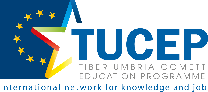 2018-1-AT01-KA202-039242
HR och kommunikation: Hera-gruppens vittnesmål
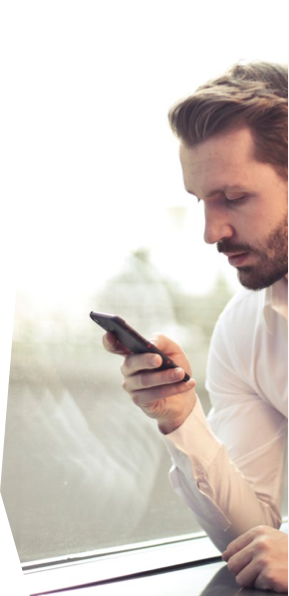 Förutom att samhället vuxit har vi också vunnit många utmärkelser från ''Potential Park'' för vår förmåga att kommunicera online.

Hur översätts all denna synlighet till kandidaternas attraktion?
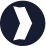 För några år sedan vann vi också priset för bästa rekryterare från LinkedIn, tack vare våra svarsfrekvenser! (69% mot då genomsnittet 20%, red.).
För att ge ett nyare exempel skickade vi mitten av juni, 2019, över 2500 e-postmeddelanden (personliga e-postmeddelanden riktade till kandidater som bedömdes vara i linje med det nuvarande erbjudandet); 1700 öppnades och svarsfrekvensen var 21%..
Om vi vill göra en jämförelse med vad som händer i allmänhet är LinkedIn-genomsnittet 10%. Tack vare denna kampanj har vi inkluderat flera personer i linje med företagets önskemål när det gäller hårda och mjuka färdigheter.
LinkedIn är viktigt - vi letar inte bara efter kompetenta personer. Vi vill ha människor som är i linje med vår ledarskapsmodell, digitalt skickliga och som har en bra inställning när det gäller att hantera innovation och nya färdigheter
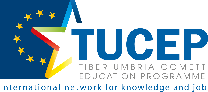 2018-1-AT01-KA202-039242
HR och kommunikation: Hera-gruppens vittnesmål
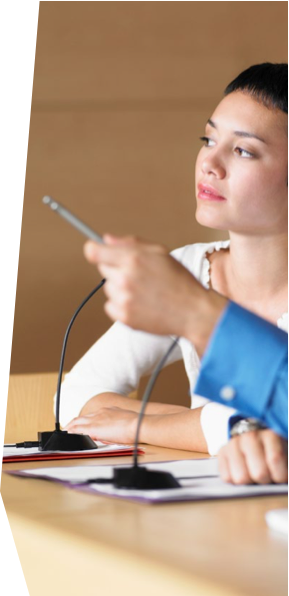 Kandidater uppmanas att fylla i en onlineundersökning som ger dem en profil som består av två delar: en med beteendefokus och den andra på digital beredskap. Var 20: e dag gör vi det tillgängligt på LinkedIn-sidan: det lockar många nyfikna, ger dem något praktiskt och låter oss välja de personer som verkligen intresserar oss.
Hur ska man spåra dessa färdigheter? Vi utgjorde en kartläggning av digitala färdigheter 2017 i samarbete med PoliMi.
Ett väldigt smart initiativ!
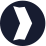 Det finns också en "negativ" sida: avkastningen är så hög att urvalsteamets arbete har ökat avsevärt! Vi måste garantera alla sina egna rapporter på kort tid för att hålla den positiva bilden av företaget och initiativet högt, och det är en stor utmaning :)
Också för att i våra fall är alla våra kandidater framtida kunder eller intressenter, så det finns en direkt linje mellan HR och affärsansvar.
Det är viktigt att ha målet i åtanke: att dela vårt distinkta kunnande och det värde vi skapar dagligen inom företaget gratis med människor - forskning, aktiviteter och utbildning - leder till att människor blir mer informerade om problem med hög påverkan (t.ex. Klimatförändring) och att stimulera dygdigt beteende. Det är användbart för att bygga en bättre framtid.
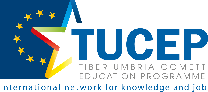 2018-1-AT01-KA202-039242
HR och kommunikation: Hera-gruppens vittnesmål
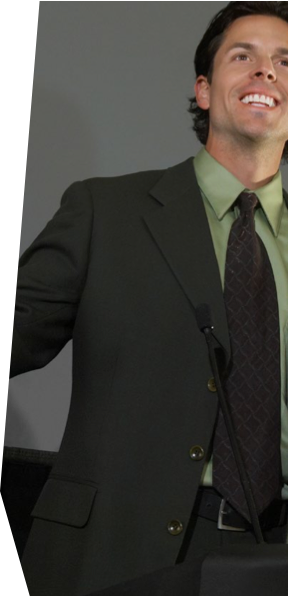 Det är därför vi ändrade vår strategi, vi öppnade upp och vi har valt att kommunicera genom berättelserna och upplevelserna från våra anställda och även genom att organisera evenemang som är öppna för allmänheten (som de som finns i vår företagsakademi, Heracademy).
Vi stöder ungdomar som lever i "ömtåliga sammanhang" med initiativ som arbetsorientering. Vi organiserar också orienteringsmoment för våra anställdas barn; Vi är aktiva sponsorer av initiativ som handlar om hållbarhet och återvinning. Alla initiativ vi organiserar kan inte omedelbart hänföras till produktion av välstånd men vi tror att detta tillvägagångssätt placerar oss på ett strategiskt och distinkt sätt jämfört med andra företag
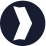 Vad, enligt din erfarenhet, är grundstenen?
Våra principer: delat värde, smidighet och samarbete, transversal kommunikation.
Genom att kommunicera om dessa aktiviteter går vi in i ett ekosystem där allt du har gett när det gäller engagemang och färdigheter återkommer i form av kandidater som uppskattar vem vi är och är glada att arbeta med oss.
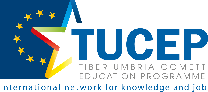 2018-1-AT01-KA202-039242
HR och kommunikation: Hera-gruppens vittnesmål
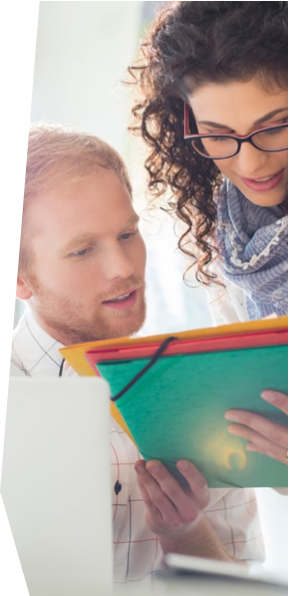 De följer oss, ställer frågor, skickar oss ''stimuli'' privat.
Detta bryter ner många hinder.
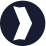 Vad sägs om den interna kunden?
Allt som kommuniceras externt kommuniceras också internt. Alla medarbetare, oavsett var de befinner sig, har tillgång till denna information via olika interna samarbetsverktyg.
A
C
B
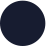 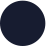 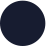 Detta garanterar alla anställda att prata om företaget på ett korrekt och informerat sätt. Arbetarna följer och läser oss online, får information om Linkedin - liksom på andra sociala nätverk - om företagets aktiviteter, kommenterar och delar inlägg.
Vissa av våra anställda, särskilt driftspersonal, är ännu inte på LinkedIn; vi har aktiverat en väg som heter Her @ futura och som har det ambitiösa målet att överföra digitala analoger mot smidighet! Det är en lång väg men vi är vid en bra punkt!
Vi engagerar våra anställda årligen för att anpassa dem till vad vi har gjort det senaste året och vilka  våra nästa mål är. Att känna tillhörighet och engagemang i sitt arbete skapar stolthet online och offline.
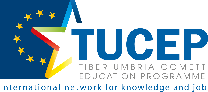 2018-1-AT01-KA202-039242
Undvik att slösa med energi och resurser
Av erfarenheten från Hera-gruppen kan vi dra två fantastiska lärdomar:
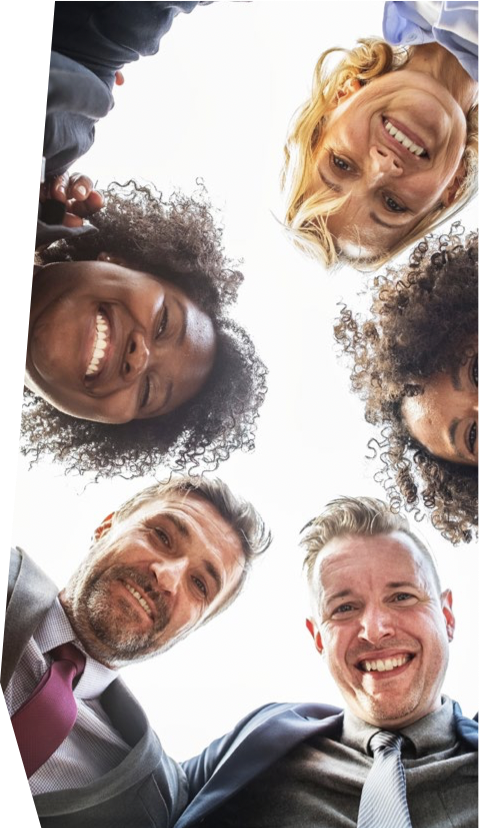 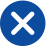 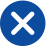 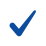 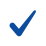 En (arbetsgivar-) varumärkeskommunikation är desto effektivare ju mer den följer några tydliga grundläggande värderingar som delas av de anställda i företaget.
Verkligt samarbete mellan HR och marknadsföring är hemligheten för den framgångsrika tillväxten av LinkedIn-kanalen;
Faktum är att företagets liv är det huvudsakliga syftet med kommunikation mellan arbetsgivarvarumärken. Det är därför viktigt att företaget har en god mänsklig resurskultur för att lyckas på LinkedIn: det är det enda sättet att vara och se äkta ut.
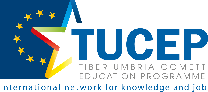 2018-1-AT01-KA202-039242
Öka utbudet av ditt arbetsgivarvarumärke
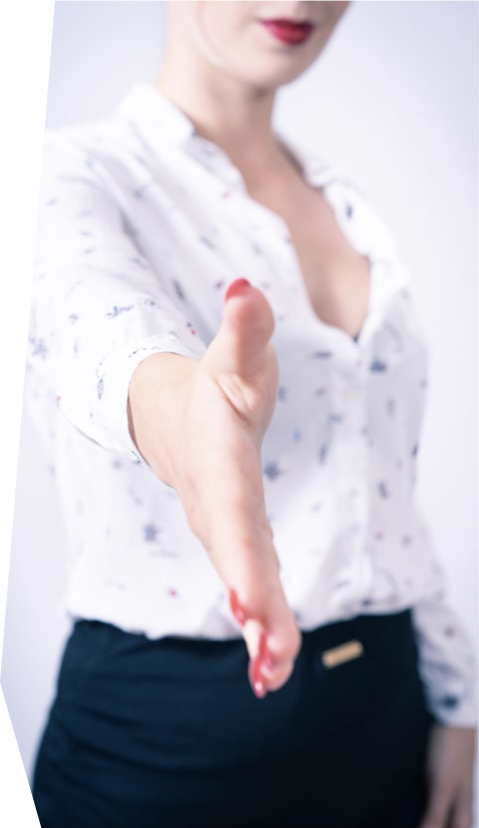 Att planera varumärkeskommunikation är viktigt för att locka talanger och se till att de stannar kvar i företaget.
Vi hjälper företag att klargöra kommunikationsmålen för arbetsgivarvarumärke, definiera resurser, verktyg och tider och ta ledningen på HR-projektet för LinkedIn.
Företag arbetar ofta utan ett tydligt mål eftersom de kämpar för att identifiera problemet utan externt stöd eller inte kommunicerar internt om fördelen med att investera i ett långsiktigt projekt.
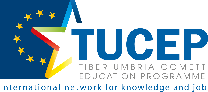 2018-1-AT01-KA202-039242
Definiera en kommunikationsstrategi för arbetsgivare på LinkedIn: vanliga misstag
Varje socialt nätverk har utformats för ett specifikt syfte och målgrupp, och för detta måste vi anpassa vår kommunikation baserat på det sociala nätverk vi använder.
Traditionellt är sociala nätverk ett marknadsområdet: företag använder dem för att göra sitt varumärke mer känt, dvs för att öka den så kallade "varumärkesmedvetenheten" för att komma så nära sina potentiella kunder som möjligt.
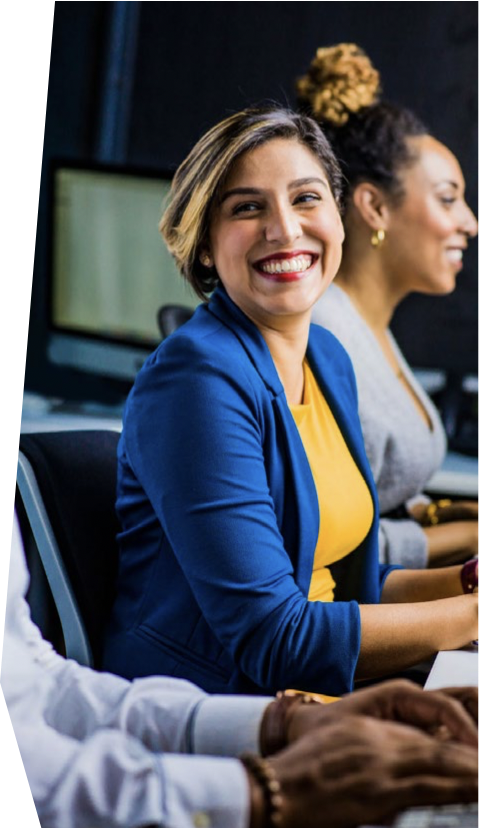 Men ett företag består inte av kunder: det består framför allt av begåvade yrkesverksamma och arbetare, utan de kan inte företaget existera. De är företagets kunder i alla avseenden och har ett specifikt och annorlunda intresse.
Anställda i ett företag använder sociala medier dagligen för att få information. De kommer ofta i kontakt med information som rör företaget snabbare med LinkedIn än med interna kommunikationssystem.
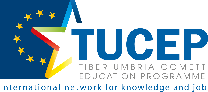 2018-1-AT01-KA202-039242
LinkedIn: Intern kund> Extern kund
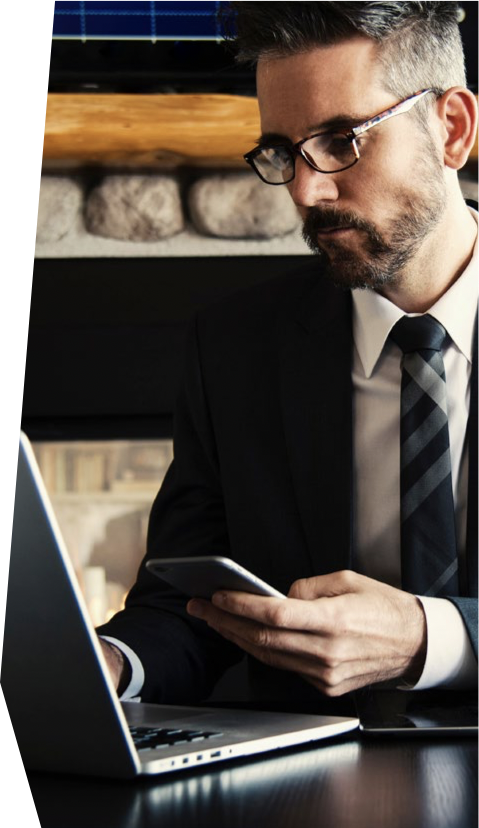 I LinkedIn är de första ''fansen'' av sidan de anställda själva. Det är människorna som verkligen upplever företaget och personligen kan vittna om att innehållet som företaget berättar om är äkta.
Dina medarbetare är också de första användarna som interagerar med inläggen på sidan: om det inte händer har du ett problem!
Risken för företag som överlåter LinkedIn-kommunikationen till extern kommunikation eller en traditionell marknadsföringsbyrå är irrelevant för de kandidater som intresserar dem.
Med undantag för välkända multinationella varumärken inom elektronikbranschen konsumenter-, bil-, gästfrihet, mode, besöker människor inte företagets LinkedIn-sidor för att ta reda på produkter eller tjänster. Även om så var fallet räcker det med en blick på antalet följare på LinkedIn och på antalet på Facebook eller Instagram för att förstå att något är fel.
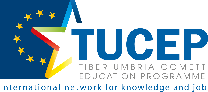 2018-1-AT01-KA202-039242
Chefer på LinkedIn - deras verkliga påverkan
på företaget
Ditt företag har investerat mycket pengar i LinkedIn-lösningar som ledningen inte vet vad de är för. Omvänt har det inte känsligheten att investera så mycket eller mer i utbildning och rådgivning för att öka avkastningen.
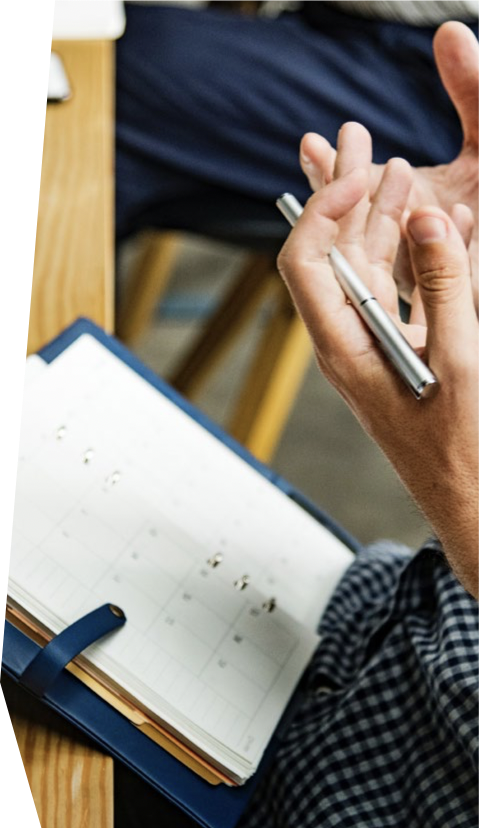 För att synas mer på LinkedIn måste företaget sätta upp 3 mål:
1
2
3
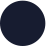 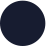 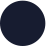 Aktivera dina medarbetare för professionellt nätverk med andra LinkedIn-användare.
Strukturera en extern kommunikation som startar från intern kommunikation;
Definiera och kommunicera elementen som är unika hos ditt arbetsgivarvarumärke;
Som vid försäljning, även inom arbetsgivarvarumärken, som är "försäljningen" av idén att företaget är en attraktiv arbetsplats. Det finns inget värde om det inte kommuniceras och om den kommunikationen inte når rätt målgrupp.
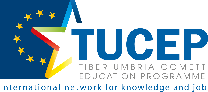 2018-1-AT01-KA202-039242
Varför hittar du inte eller lockar till dig talang du letar efter med LinkedIn
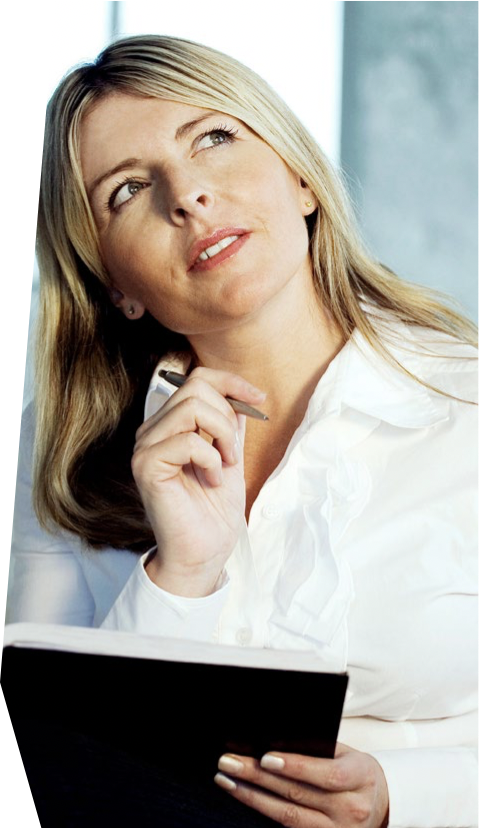 Företag investerar ofta mycket pengar på LinkedIn utan att ha en faktisk avkastning. Därför letar de efter alternativa lösningar (t.ex. Instagram) eller investerar onödigt i kampanjer som är för dyra för de erhållna resultaten.
Dessa lösningar påverkar inte problemet om att inte hitta / ta emot applikationer online med LinkedIn, att inte ha fått svar från kandidater eller att inte kunna väljas av talang eller behålla dem i företaget.
Problemet är att företaget inte förstår vad LinkedIn är:
Ett nätverk för informationsutbyte mellan yrkesverksamma som har ett jobb och som över tid kan övertygas om att arbeta för oss.
Dessutom ett nätverk av unga yrkesverksamma med sina första erfarenheter som använder det för att orientera sig och för att välja "rätt" företag, det som får de att växa och där dem känner sig bekväma att planera nästa karriärsteg.
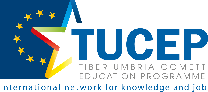 2018-1-AT01-KA202-039242
Varför hittar du inte eller lockar till dig talang du letar efter med LinkedIn
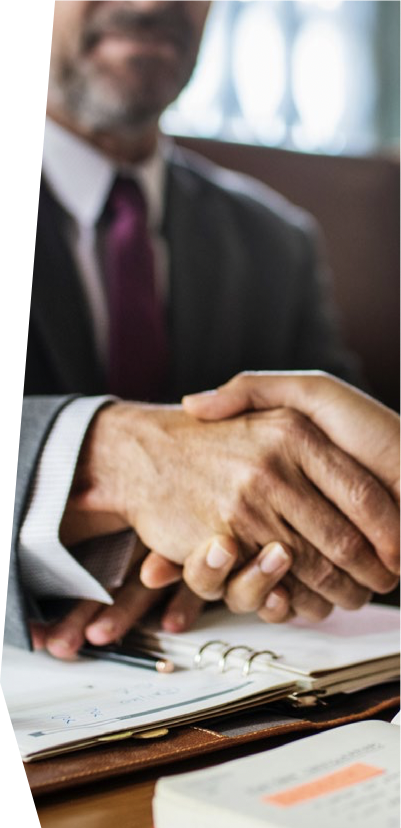 Och rätt målgrupp finns idag på LinkedIn och inte på andra sociala nätverk. Naturligtvis har de andra sociala nätverken numeriskt fler LinkedIn-användare.
Men på andra sociala nätverk kommer de inte att lyssna på varumärket eller leta efter arbete.
Den fokuserade uppmärksamheten som skapar LinkedIn och dess förmåga att nå rätt personer tack vare deras kvalifikationer och färdigheter gör det till den kraftfullaste allins inom HR idag.
Förutsatt att företaget kan:
A
C
B
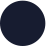 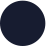 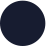 Investera i strategisk planering av arbetsgivarnas varumärkeskommunikation på LinkedIn minst en gång per år.
Ge HR-ansvar, ansvar för den officiella LinkedIn-sidan och anställdas engagemangs- och aktiveringsprogram;
Ta ledningen på ett aktivt och medvetet sätt;
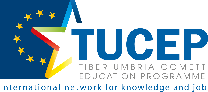 2018-1-AT01-KA202-039242
Checklista:
Du har problem med medvetenheten om varumärkesarbetare
(Mark all the ones you think are true)
Ledningen finns inte på LinkedIn eller så påstår sig de vara "antisocials"
Företagssidan på LinkedIn hanteras av kommunikation / marknadsföring och inte av HR
Vi har ingen strategisk kommunikationsplan om arbetsgivarvarumärke på LinkedIn
Vi har inte en redaktionell kalender, åtminstone två gånger på LinkedIn
Innehållet på vår officiella sida har lite interaktion
Annonskampanjer och jobbinlägg lockar få omvandlingar
Vi hittar inte kandidater på LinkedIn / bara kandidater av låg kvalitet
Vi har en låg svarsfrekvens på LinkedIn-meddelanden
Våra anställda är inte länkade till sidan
Våra anställda delar inte information om företaget
fick du i minst 2 svar?
Maila oss för en jämförelse: https://t4lent.eu/index.php/contact/
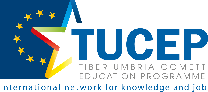 2018-1-AT01-KA202-039242
Tack för att du tittade!
Modul 02: ATTRAHERAArbetsgivarvarumärke -  att locka talang
PRAKTISK GUIDE
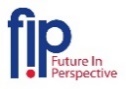 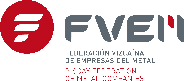 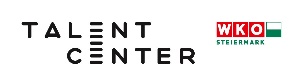 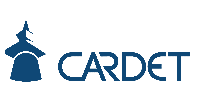 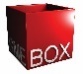 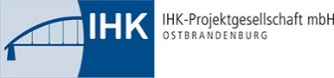 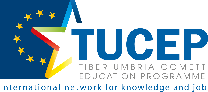 2018-1-AT01-KA202-039242